Statistics for the Behavioral Sciences
Hypothesis Testing
HDFS 7050 - Bubb, R.
1
Hypothesis Testing Steps
Identify populations and assumptions
State the null and alternative hypothesis
Determine a critical value
Collect and summarize the sample data
Compare the test statistic to the critical value
Make a decision to reject/fail to reject the null
HDFS 7050 - Bubb, R.
2
Step 1
Always comparing at the population level
Specifically population distributions
Different measurements represent different populations
Maybe a known pop. vs. pop. represented by a sample
Or… two populations represented by two samples
We sample only to infer to populations
HDFS 7050 - Bubb, R.
3
Step 1
Every statistical test has assumptions
Common parametric assumptions are:
Dependent (outcome) variable is a continuous variable
Participants are randomly selected from population
Population is normally distributed
Have parameters or estimated parameters
Homogeniety of variance/homoscedasticity
Independence of observations
Linearity of relationships
HDFS 7050 - Bubb, R.
4
Hypothesis Testing Steps
Identify populations and assumptions
State the null and alternative hypothesis
Determine a critical value
Collect and summarize the sample data
Compare the test statistic to the critical value
Make a decision to reject/fail to reject the null
HDFS 7050 - Bubb, R.
5
Hypothesis Testing
Karl Popper
Prove all sheep are white
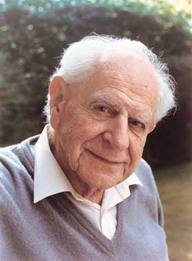 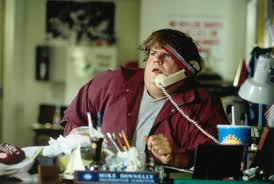 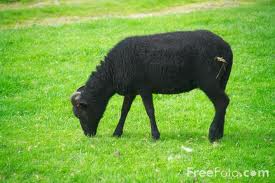 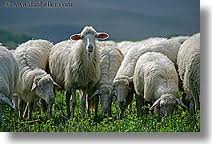 Hypothesis Testing
Karl Popper
Prove all sheep are white
Disprove all sheep are white
Scientific knowledge is gained by disproof
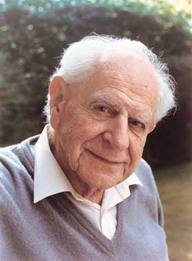 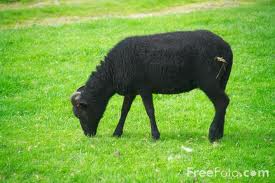 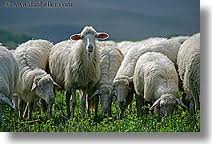 Step 2: Null Hypothesis
Indicate no effect (not necessarily zero)
Hypothesis statements are predictive
Not a question
Represents current knowledge state
Can be based on previous research or theory
HDFS 7050 - Bubb, R.
8
Step 2: Null Hypothesis
Stated in words:
RQ: Is household anxiety level associated with quality of sleep?
H0: There is no difference in the anxiety level of households with poor sleep and those with good sleep (H0: μpoor = μgood)
H0: There is no relationship between household anxiety levels and their quality of sleep (H0: ρ = 0)
HDFS 7050 - Bubb, R.
9
Step 2: Alternative Hypothesis
Non-directional HA
Allows the data to be larger or smaller than the identified value in the null hypothesis (two-tailed)
Directional HA
Specifies that sampled data will be either higher or lower (not both) than the identified value in the null hypothesis (one-tailed)
When to use directional
HDFS 7050 - Bubb, R.
10
Step 2: Alternative Hypothesis
Stated in words:
RQ: Is household anxiety level associated with quality of sleep?
HA: There is a difference in the anxiety level of individuals with poor sleep and those with good sleep (HA: μpoor ≠ μgood)
HA: There is a relationship between people’s anxiety levels and their quality of sleep (HA: ρ ≠ 0)
HDFS 7050 - Bubb, R.
11
Hypothesis Testing Steps
Identify populations and assumptions
State the null and alternative hypothesis
Determine a critical value
Collect and summarize the sample data
Compare the test statistic to the critical value
Make a decision to reject/fail to reject the null
HDFS 7050 - Bubb, R.
12
Step 3: Critical Value
The point at which you will reject or fail to reject the null hypothesis
The critical value depends on the type of statistical test and the alpha level
HDFS 7050 - Bubb, R.
13
Hypothesis Testing Steps
Identify populations and assumptions
State the null and research hypothesis
Determine a critical value
Collect and summarize the sample data
Compare the test statistic to the critical value
Make a decision to reject/fail to reject the null
HDFS 7050 - Bubb, R.
14
Step 4: Collecting Sample Data
If you measure everyone in population then calculated values will reflect the true population parameters
BUT
When sampling, there will always be error (sampling variation due to chance: sampling error)

Test distributions assume random selection
HDFS 7050 - Bubb, R.
15
Step 4: Test Statistic
Summary of sample data leads to a calculated test statistic
Examine the magnitude of the calculated value and its associated p-value
The p-represents the probability of the test statistic value (or more extreme) by chance, assuming the null hypothesis is true
HDFS 7050 - Bubb, R.
16
Hypothesis Testing Steps
Identify populations and assumptions
State the null and alternative hypothesis
Determine a critical value
Collect and summarize the sample data
Compare the test statistic to the critical value
Make a decision to reject/fail to reject the null
HDFS 7050 - Bubb, R.
17
Step 5: Comparison
Compare the test statistic to the criterion number
Compare test statistic to critical value
If test statistic exceeds the critical value then the null hypothesis is rejected
Compare the significance level (p-value) to alpha
If the p-value is smaller than the alpha then the null hypothesis is rejected
HDFS 7050 - Bubb, R.
18
Hypothesis Testing Steps
Identify populations and assumptions
State the null and alternative hypothesis
Determine a critical value
Collect and summarize the sample data
Compare the test statistic to the critical value
Make a decision to reject/fail to reject the null
HDFS 7050 - Bubb, R.
19
Step 6: Decision
Reject the null hypothesis
Assume the null hypothesis is false
Find support for the alternative hypothesis
Statistically significant (p < 0.05)
Fail to reject the null hypothesis
Don’t assume the null hypothesis is false
Find support for the null hypothesis
Not statistically significant (p > 0.05)
HDFS 7050 - Bubb, R.
20
Errors
Type I Error
Reject H0 when it is actually true
False positive
Conclude that there is a difference in anxiety levels between those with poor and good sleep, but in population (reality) there is no difference 
Type II Error
Fail to reject H0 when it is actually false
False negative
Conclude that there is a no difference in anxiety levels between those with poor and good sleep, but in population (reality) there is a difference
HDFS 7050 - Bubb, R.
21
Errors
Reduce Type I Error by decreasing alpha
Alpha represents the chance of incorrectly rejecting the null hypothesis
Common values are .05 and .01
An alpha of 0.05 is a 5% chance of a type 1 error, assuming the null hypothesis is correct 
How flexible is alpha?
Note: Different than Cronbach’s alpha
HDFS 7050 - Bubb, R.
22
Errors
Reduce Type II Error by:
Increasing alpha (0.05 to 0.10)
But also increase error rate and results in a more liberal test
One-tailed test instead of two-tailed
But results in a more liberal test
Increasing sample size
HDFS 7050 - Bubb, R.
23